MOVING UP TO SECONDARY SCHOOL
SEPTEMBER 2023 (April 2022 – with audio)
2023 testing – Coronavirus update
It is unlikely that testing will need to be delayed this year but there could be changes to testing arrangements if any Covid requirements are reinstated
This presentation explains the usual processes which will be kept to wherever possible
Any changes to the process due to Covid-19 requirements will be published on the TBGS website: https://www.thebucksgrammarschools.org/  and if necessary we will write to parents
Included in this presentation
The application and offer processes (Slides 4-17)
(when to apply, how to apply, things to consider when applying, how the process works, National Offer Day, waiting lists and Appeals) 
The Secondary Transfer Test (Slides 18-37)
(Timeline, test dates, what the test measures, familiarisation and practice, the testing process, how it is marked, Selection Review and Non-qualified appeals) 
More information
How to Contact the Admissions Team
The application and offer processes
Timelines, preferences and offers
Key message!
Apply on time: 
	by Midnight on 31 October – the deadline
[Speaker Notes: ****Applying on time is one of the most important things a parent can do for their child.****
When parents make late applications they are more likely not to get their preference, and for their child to be placed at a school they did not want.]
How to apply for a school place online
If you live in Buckinghamshire, visit www.buckinghamshire.gov.uk/admissions between 10 September and 31 October 2022

If you live elsewhere apply via your own LA’s website

All you need is an email address
Applying online is easy
You can apply on your phone, ipad or laptop
Make a note of which email account you used and your password!
Use an email address that you know you can access even if not in work
You will be reminded if an application has not been submitted
You can accept the place online
You will see the outcome of all school preferences
[Speaker Notes: You can make the application at home or at a library or at work.  
Top tip: make a point of remembering which email address you used and recording your password and your secret question information so you can re-set it if necessary. Also, use an email address you will have access to on 1 March 2023.
Occasionally bulk sent emails from the council will go into your spam so always check your spam if you are expecting an email from us]
Making an application
When you apply online you can:
List up to 6 schools 
Include grammar, upper, all-ability and out of county schools
Put the schools in the order you prefer them
Consider: 
The order of your preferences carefully
Including local (catchment) school(s) that you have a good chance of being offered
[Speaker Notes: We will let you know the outcome of the Secondary Transfer Test before submitting your preferences by the deadline of Midnight on 31 October. 

You have the option to list up to 6 schools and we would suggest that even if you expect your child to qualify in the test that you consider including non grammar school options.  

If your child has not taken the test or you do not expect them to be qualified for entry to a grammar school, then you do not need to include grammar school preferences. 

No new preferences can be added for the second round so make sure you include all the schools you want your child to be considered for in the first two rounds when you make your application. 

Make your application by the deadline!]
Think about…
Does your child need to sit or pass a test to be considered for a place at the school? 
Do you know where your child fits on the school’s admission rules? 
Do you need to complete a supplementary form for the school?
Do you live in catchment? (Check this on the Buckinghamshire Council website)
[Speaker Notes: For example - The Highcrest Academy’s banding test – parents in the Wycombe area need to be aware of their rules.

All schools give priority to children who are looked after or who are now adopted but prior to being adopted were looked after. If this applies to you - check the small print and include details with your application! 

Some schools give priority to pupils in receipt of Free School Meals or those entitled to Pupil Premium. 

Many schools give priority if your child has an older sibling attending the school already (but some don’t!) .

Some schools require you to complete a supplementary form to provide extra information to help them apply their admission rules – check the school’s website as well as the Council’s website.]
How will your child get to school?
Transport is given to the nearest secondary school if: 
Over three miles away, or 
Under three miles but the route is an ‘unsafe walking route’
Check on Find my child a school place (buckscc.gov.uk) to find your nearest school for transport purposes
All secondary schools are treated equally (grammar/upper/comprehensive/free)
Paid-for bus tickets can be purchased
[Speaker Notes: It is difficult to summarise this in one slide, parents should read the School Transport Policy and Guidance on the website at:

http://www.buckscc.gov.uk/services/education/school-transport/school-transport-policies/

http://www.buckscc.gov.uk/media/2314/school-transport-policy-and-guidance.pdf    (pdf of transport guidance)


On the website there is a Nearest School Transport Checker which will give routed home to school distances  (using roads not in a straight line): 

www.buckscc.gov.uk/findaschoolplace  

If you qualify for grammar school and attend your nearest grammar school you will only be assisted with transport if there is no nearer upper school.]
The offer process – Step 1
Local authorities share offer information with each other
Each school preference is treated separately
Schools are not told where they are placed on the preference list by the parent
All admission authorities apply their admission rules to the children with a preference for their school and sort the children into ‘ranked order’
The schools tell the ranked order to their council
The offer process – Step 2
Grammar school preferences will only be offered to qualified pupils (by scoring 121 or due to successful Selection Review)
Where a child can be offered more than one school place - the higher ranked preference school is offered
The lower preference school is declined
The vacant place created is offered to another child 
Children who cannot be offered any of their preferences are then offered a place at the nearest school with vacant places remaining
[Speaker Notes: Each year some children are not offered any of their preferred schools and are offered a school place that was not on their list. 

This usually happens because parents: 
do not include their nearest or most local school or their catchment school amongst their preferences – these are the schools they have most chance of getting so leaving the nearest and/or catchment school out raises the risk of not being offered a local school
only give one preference, even if you live really close to a school or have a sibling already there, still include other local schools that will be acceptable to you as lower preferences, this reduces the risk of not being offered a local school.]
Offer Day – 1 March 2023
Online applicants
 Offer emails sent 1 March 
 You can log on and accept the school place online 
Postal applicants
 Offer letters emailed or posted 1 March
All applicants  
 Automatically added to waiting list for higher preferences that could not be offered but for which the child is qualified 
 Can register an appeal
 You will have 14 days to accept the offer.
[Speaker Notes: All children are automatically added to the waiting lists for those higher preference schools where a place could not be offered that they are qualified to attend.

The National Offer Day school offers are the first of a number of ‘rounds’ of allocations and we manage the rest of the allocation  by grouping offers together in rounds. 

No new preferences can be added for the second round so make sure you include all the schools you want your child to be considered for in the first two rounds when you make your application. 

New preferences can be added for the third and following rounds. We hold allocation rounds until July after which any further allocations are made as and when places become available.]
After Offer Day
You can appeal for any school you have been refused
This includes where your preference is a grammar school and your child has not qualified
We will automatically add your child to the waiting list for any school on your application above the school we have offered
[Speaker Notes: You can appeal for a place at any school that you have been refused. This includes grammar schools when your child has not qualified.  In all appeals, you will need to make a case for why your child should be offered a place above the school’s admission number (the number of places available in Year 7). 

More information follows on slides 35 and 36 about grammar school appeals for non-qualified children.]
About appeals
Appeals are heard by a panel of three people
Panel members are independent and unpaid volunteers who have no connection with the school or the LA
You can put your case in person but it can also be held in your absence if you prefer
Your appeal is likely to be held remotely via Teams
[Speaker Notes: The Panel is made up of three panel members plus a clerk who will record the appeal and decision.  The Panel members will not be connected to the school involved in the appeal or with the decision not to offer your child a place.

You usually need to attend the appeal hearing in person and it can be held in your absence.]
Application summary
Apply by Midnight on 31 October 2022
Apply online at www.buckinghamshire.gov.uk  or on your home LA’s website
List schools in true preference order including grammar and upper schools if your child is sitting the test
Consider including your catchment/local/nearest school
Be realistic, understand the rules
Consider transport arrangements
Visit the schools (if you are permitted) 
Don’t rely on the opinions of others
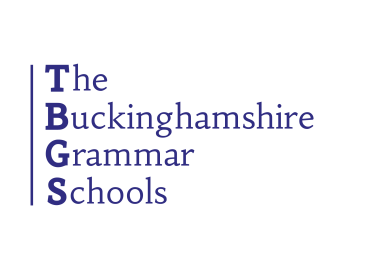 The Secondary Transfer Test
The Secondary Transfer Test
The Secondary Transfer Test is a test to determine whether or not a child is suited to a Buckinghamshire grammar school.
The test is produced by GL Assessment.   
Buckinghamshire Council undertakes the administration on behalf of the 13 grammar schools. 
You can find information about the test here: https://www.thebucksgrammarschools.org/
[Speaker Notes: Information about the test and any changes made due to the pandemic will always be on the Buckinghamshire Grammar Schools website The Buckinghamshire Grammar Schools | Home (thebucksgrammarschools.org) and where needed we will write to parents.]
Testing timeline
What
Familiarisation booklet
Practice Test
Transfer Test
Results Released
Application deadline
School place offers 
Start secondary school
When
7 July 2022 (posted to home address) 
13 September 2022
15 September 2022
14 October 2022
31 October 2022 (midnight)
1 March 2023
September 2023
[Speaker Notes: The familiarisation booklet is also available to download on the website: https://www.buckscc.gov.uk/media/4515631/familiarisation-booklet.pdf]
Impact of Covid
We expect the test to take place in September as planned
However, test arrangements will need to take account of any guidance from the government should they be reintroduced
Children will sit the practice test two days before the Transfer Test
If any changes are proposed to these arrangements they will be published on the TBGS website: https://www.thebucksgrammarschools.org/
Do all children have to sit the Secondary Transfer Test?
No, only if parents want their child to sit the test
A grammar school will not suit every child so think carefully about whether sitting the test is going to be a positive experience for your child
Your child's headteacher will ask you if you want your child to sit the test so they can make sensible arrangements for the testing sessions
[Speaker Notes: The Secondary Transfer Test is not compulsory. 

Think about your child’s attainment in school to date. The national expectation for a child in Year 6 is to achieve a standardised score of 100 in the National Tests. Most children starting at grammar school in 2023 will have qualified in the Secondary Transfer Test and are likely to have gained a score of at least 100 in the National Tests.

If a grammar school is not something you would expect your child to attend then you can discuss this with your child’s headteacher and agree if it is not appropriate for your child to take part in the Secondary Transfer Test. 

If your child has Special Educational Needs and they are to sit the test then there is more information available later about what you may do if adjustments to the test are required.

Headteachers are asked to provide a recommendation about the suitability of children for grammar school before the outcomes of the test are known. 

There are three levels of recommendation:

1. Exceptionally able so very highly recommended 
2. Very able so recommended without any reservation 
3. Recommended with reservation (the headteacher must be prepared to say what that reservation is based on)

There is a  4th ’recommendation’ - ‘not recommended for grammar school’.

and three levels of attitude to work: 

1. Enjoys challenge and is a highly motivated independent learner. 
2. Consistently hardworking and reliable. 
3. Output varies.

There is a 4th level – ‘Lacks self organisation, requires support’.

These are combined together to make the overall recommendation ( e.g. 2:1 = Very able so recommended without any reservation: Enjoys challenge and is a highly motivated independent learner)]
What does the Secondary Transfer Test measure?
Verbal skills
includes English and verbal reasoning
Mathematical skills
includes various areas of mathematics
Non-verbal skills
includes non-verbal and spatial reasoning
Familiarisation booklet
Explains what the questions, test papers and answer sheets will look like and how the answer sheets should be completed
Includes example questions with answers
It will not be looked at in school
GL Assessment provide free familiarisation on their website: https://www.gl-assessment.co.uk/free-familiarisation
[Speaker Notes: A copy of the Familiarisation booklet will be sent to the home address of all children attending a Buckinghamshire primary school or Partner school in July.

A pdf of the booklet will be available to download for out of county children. https://www.buckscc.gov.uk/media/4515631/familiarisation-booklet.pdf]
On the test days
Two papers with a 15 min break between
Each paper approximately an hour including instructions (practice shorter)
CD/MP3 gives worked examples and test instructions 
Paper A – Verbal Skills – taken first
Paper B – Mathematical and Non-Verbal Skills – taken second
Practice test is not marked
[Speaker Notes: The Practice Test will be sat in two sessions with a short gap in between. Each paper is approx. 35 minutes plus time for settling the children, collection and distribution of papers and the CD/downloaded instructions covering the example questions.  The total session time is therefore likely to be 45 – 50 minutes for each paper.  

It is provided to enable children to experience the sound of the CD/MP3 and give some understanding of the look and format of the test so when they do the Transfer Test they will know what to expect. The instructions are given on audio file. The questions included will be of a comparable nature but the real test questions will be different.

NOTE: The Practice Test must remain confidential and is the property of GL Assessment. It will not be sent home. The Practice Test will not be marked. The Transfer Test will be scheduled at least 2 days later.

The Transfer Test must also remain confidential and the content must not be discussed by children, parents or staff. Children are reminded about this at the end of the Test.]
Illness during the test period
If a child is ill on either practice or Transfer Test day they can sit the test later
Children should not sit the test when unwell (even if they want to!) 
Children should always sit the practice test first
You will be advised of new date(s) for the test(s) before your child sits the test
[Speaker Notes: If your child misses the Practice Test you should liaise with the school.  A delay at this point may mean the Secondary Transfer Test will be delayed. All children attending Buckinghamshire primary schools or Partner Schools (local independent schools) will be expected to sit the Practice Test before attempting the Secondary Transfer Test. 

If your child is ill on the day of the Transfer Test they should not attempt the test. On returning to school once the child  is well the parents will be advised of the new test date(s).]
If you think something has affected your child’s performance in the Transfer Test
Let you headteacher know on the test day and also collect evidence, for example a doctor’s letter.
Once you have the test results, talk to your child’s headteacher
Special arrangements
Testing arrangements can be adjusted for children with SEND
Discuss with your child’s headteacher NOW
Applications for adjustments are made via the headteacher. They must be completed as soon as possible
Decisions about special arrangements are made by a panel of experts in SEND and primary teaching and an educational psychologist
[Speaker Notes: The updated guidelines and form to request adjustments are available for schools to access or can be requested. The LA will coordinate this information and a Special Access Panel made up from appropriate professionals will make the decisions on behalf of the grammar schools.]
Coaching
Primary schools that undertake testing on behalf of  the grammar schools are asked not to tutor or coach the children in their school prior to the test over and above enabling the children to follow the national curriculum relevant for their age. 
The Secondary Transfer Test is designed to enable all children to demonstrate their academic potential without the need for excessive preparation.
[Speaker Notes: Are tutoring and coaching required?
The Secondary Transfer Test is designed to enable all children to demonstrate their academic potential without the need for coaching or excessive preparation. Primary schools that undertake testing on behalf of the grammar schools are asked not to tutor or coach children in their school prior to the test over and above enabling the children to follow the national curriculum relevant for their age.
​
In order to be able to prepare children appropriately for the STT, parents of children in Year 5 are provided with a familiarisation booklet in the summer term so that they can familiarise children with how the test papers will look. All children are also encouraged to prepare by taking the practice test so that they have the experience of taking a test under similar conditions to the STT. Additional free familiarisation materials are also available on GL Assessment’s website should parents wish to use them at https://www.gl-assessment.co.uk/free-familiarisation  
 
​]
Marking and standardisation
The completed answer sheets are machine marked (scanned) 
One mark is given for each correct answer
Marks are not deducted for incorrect answers 
Each pupil will have three raw scores 
verbal skills
mathematical skills
non-verbal skills
Each score is age standardised and weighted to produce the Secondary Transfer Test Score (STTS)
[Speaker Notes: A raw score is the total number of marks awarded for correct answers. The marks for the English and verbal reasoning sections are added together to produce a verbal skills raw score for the test. The marks for the mathematical skills section produces a maths raw score for the test. The marks for the non-verbal skills section produces a non-verbal skills raw score for the test.]
Weighting
Each score is weighted as follows:
Verbal – 50% of the STTS (Secondary Transfer Test Score)
Mathematical – 25% of the STTS
Non-verbal – 25% of the STTS
The qualifying score is a minimum score of 121 
Scores range between 60 and 170 approximately
[Speaker Notes: What is the rationale behind the weightings in the test?
The Secondary Transfer Test assesses a range of verbal, mathematical and non-verbal skills. The verbal skills areas tested are English comprehension, English technical and verbal reasoning. Non-verbal, spatial reasoning and maths skills are assessed as well. The weightings indicate the portion of the test devoted to that skill, and also provide a balanced view of a child’s developed ability.

For example, if a pupil has standardised scores of 140, 120 and 84, applying this weighting would give:
Verbal standardised score of 140 x 50% = 70
Mathematical standardised score of 120 x 25% = 30
Non-verbal standardised score of 84 x 25% = 21
STTS = 70 + 30 + 21 = 121

A detailed analysis of the score will be provided both in the results letter and to the primary headteacher, along with the decision as to whether this score qualifies the child for entry to a grammar school. 
​
The test result is only appropriate for entry to a Buckinghamshire Grammar school and is not transferable to grammar schools in other areas.]
Results and qualification-14 October
Results will be sent to parents by email.
If you child attends a Buckinghamshire state school and takes the test, we will write to you and send you a code. You will then need to log into an online form and provide your email address – you will need to use the code we provided to do this. This ensures we have a current email address for the results email to be sent to.
If your child attends a Partner school or has sat the test at a grammar school test centre, then we will send the result to the email you used to register for the test.
Contents are confidential to parent and child.
37% of children scored 121 or more in the 2022 entry test.
[Speaker Notes: The email/letter is addressed to the parent/carer not the child, It will be sent from 4pm. Please check your junk mail if you do not think you have received the email. 

Its contents are confidential and should not be used as a comparison between children

If parents live separately then both parents can use the code to provide their email and then we will send both parents the child’s results. 

The TBGS website includes a lot of data about the test for the last few years: https://www.thebucksgrammarschools.org/test-data]
What can I do if my child does not qualify for a grammar school place?
If your child is not qualified and you think a grammar school would be appropriate you can either 
Ask for a Selection Review OR
Just appeal
The Selection Review Panel can decide if a child is qualified.
A qualification at Selection Review is a qualification for any grammar school and they will all be considered when the allocation is made.
Reasons for underperformance
The grammar schools recognise that there may be circumstances that have impacted on a child’s performance in the test
At Selection Review each child’s situation is considered individually
The panel will look for evidence of both consistent educational ability and factors that may have affected a child’s performance in the Transfer Test
Selection Review Panel
Panel sits December-January
3 headteachers - two grammar, one primary
Decision included in 1 March allocation
Decision applies to all grammar schools
At the end of the process and following Selection Reviews, 35.66% of the review cases qualify for grammar school
[Speaker Notes: The advantages of going to Selection Review – you will know the decision before 1 March and if qualified will be qualified for ANY grammar school and your child will be considered for all your preference Buckinghamshire grammar schools in the first round of allocations. 

If a child is qualified at appeal, the qualification is for the particular school only.

For 2022 entry 35.66% of the review cases are qualified for grammar school entry.]
Non-qualified appeal for a grammar school place (after Selection Review)
When a case that has been to review is considered by the Independent Appeal Panel, parents will need to show that in their child’s case the Selection Review Panel decision was not ‘fair consistent and objective’ 
Only if they are successful, can they then put their full academic case to the Independent Appeal Panel 
If a child is qualified at appeal, the qualification is for the particular school only. 
The appeal will happen in the summer term
[Speaker Notes: For 2021, the grammar school appeal outcomes were as follows:
Of the children that were not qualified at Selection Review, 115 appeal cases were submitted:  2 were successful (2%) and deemed qualified. 

When a case that has been to review is considered by the Independent Appeal Panel,  parents need to firstly show that in their child’s case the Selection Review Panel decision was not ‘fair consistent and objective’ and only if they are successful, can they then put their full academic case to the Independent Appeal Panel who will consider it.]
Non-qualified appeal for a grammar school place (without a Selection Review)
It is possible to go straight to appeal without having asked for a Selection Review
Appeals are heard after 1 March
Most schools will already be full by then
You would have to prove academic potential AND give reasons why you believe a place should be offered above Planned Admission Number (PAN)
[Speaker Notes: For 2021, of the children that went to grammar school appeal without a Selection Review, 48 appeal cases were submitted and 2 was successful and deemed qualified (4%)]
More information
‘Moving up to Secondary School’ leaflet 

School websites

TBGS website
	https://www.thebucksgrammarschools.org/ 

School open events dates (subject to social distancing requirements):
	See School Directory in ‘Find My Child a School Place’ 
	https://services.buckscc.gov.uk/school-admissions/schools

By end of August - more information on the council’s website
		https://www.buckinghamshire.gov.uk/schools-and-learning/schools-index/school-admissions/
How to contact the Admissions Team
Web: www.buckinghamshire.gov.uk/schools-and-learning/ 

Fill in the ‘Contact Us’ form:
www.buckinghamshire.gov.uk/admissions